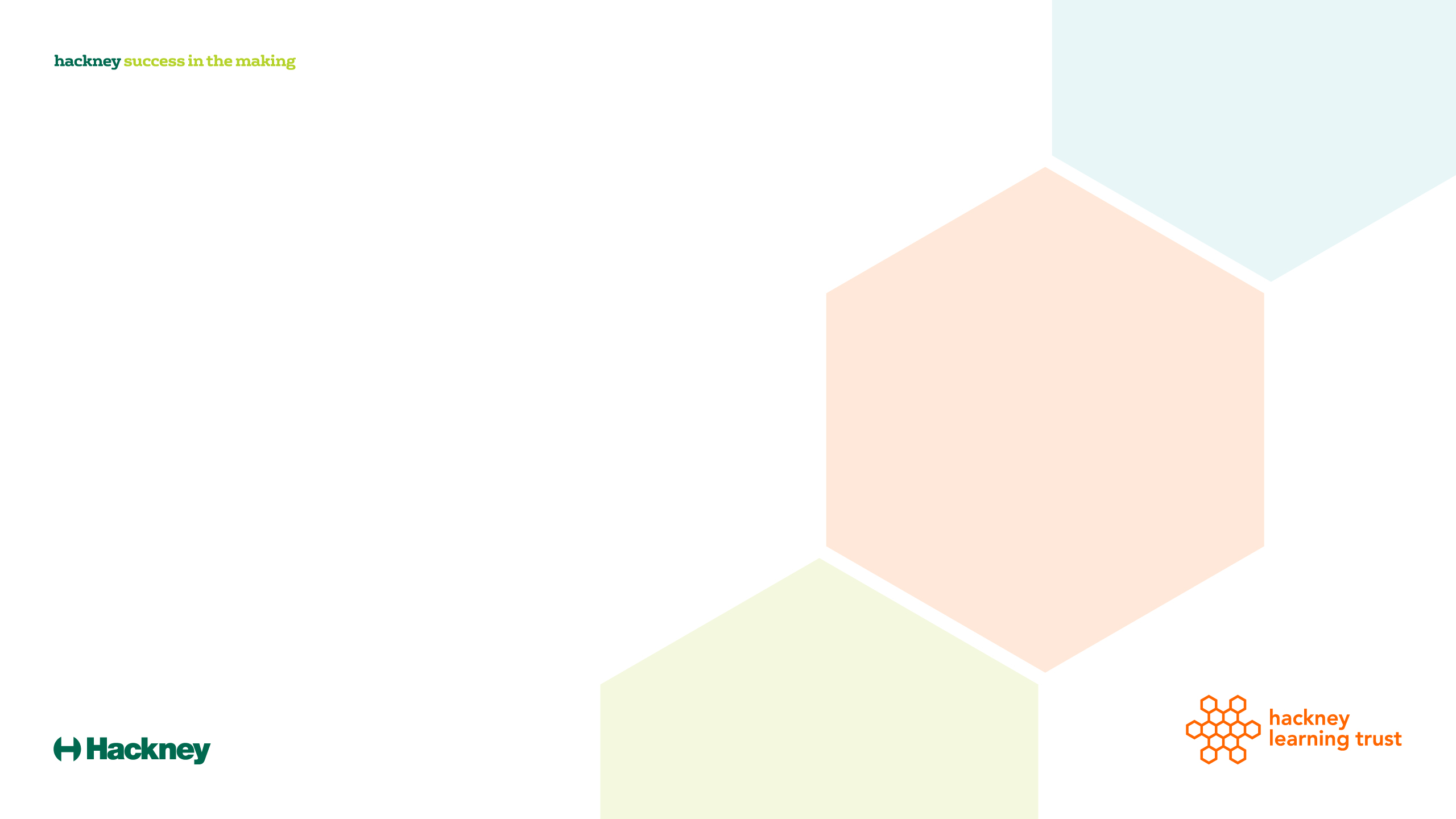 Improving outcomes for Young Black Men; 
Sharing practice from Hackney
Long term ambitions
[Speaker Notes: Cllr Bramble]
We're aiming to improve life chances for future generations of young men as well as coordinate support and opportunities for those who are 18-25 now. 
There are many black boys, young black men and black families that are succeeding in Hackney. It's vital that this work doesn't stereotype black men or the black community or treat them as problems. 
The focus of this programme is on harnessing successful young black men's potential, increasing their visibility, and tackling inequalities where they exist.
Change
Critical points 
Role of schools
Trust between parents and the statutory sector 
Families 
Community leadership
Behaviour, lifestyles, culture and identity 
Young men at risk and community safety 
Mental health 
Regeneration and opportunity 
Cross cutting enablers
Background
Since January 2015 we have been engaging further with partners from all sectors, young people, businesses and parents and have identified what we consider to be the key drivers to inequality and the possible solutions
Young people and parents have been at the centre of the engagement and enquiry; a youth advisory group has been established to work with the partnership
Parents of black children were engaged as peer researchers to interview other parents about their experience of parenting in Hackney.
Role of Schools; tackling disproportionality
There remains a gap in achievement between black boys and the wider school population. We need to collaborate with schools to look more closely at how we narrow the gap, how schools manage behaviour for black boys, as well as the relationship between parents and schools. This could be contributing to the higher rate of exclusions which in turn could lead to far worse life chances for those young people.
As school environments have changed and become more formal, some young people and parents have felt less engaged.  Young black men and parents have reported being negatively stereotyped or labelled at school and there are studies about how this might lead to poorer attainment.  
Success criteria;  reduction in disproportionality in attainment, progress and exclusions
Headteachers’ group
Multi agency
CPD
Transition
Self-sufficient Parents were parents who took independent action to ensure that their children achieved the results they wanted.  These parents had the financial means to pay for services outside of the school offer. Self-sufficient parents took on the extra time and labour to get taken seriously by teachers. Their children were able to make the most of the opportunities offered within the family, in the community and at school.
Aspiring Parents were parents engaged with public and community services so their children will thrive.  These parents tried to access services that would enhance their children’s learning.  But these parents faced hurdles because many come from low income households.  They relied on publicly funded supplementary schools and encouraged their children to attend free activities that might be available.
Struggling  Parents were parents hoping for the best and trusting the authorities will educate and support their children.  They were not actively engaged in their children’s education; they relied solely on the schools for  their children’s education.
Disengaged Parents were parents who were unaware and not engaged with any public or community services. Besides school the children of these parents were not receiving any support from any other public or community service.
Multi agency
Hackney police to share concerns/issues with headteachers 
Work with police to identify what support they can offer / schools can expect. 
Promote profile of police in primary schools – promoting ward contacts and the cadets programme in year 6. 
Police to run parental engagement sessions in schools, about keeping safe, involving other agencies.
CPD
Inclusive Leadership and unconscious bias
Inclusive Leadership to be the theme of 2017 Headteacher conference. 
A key part of the Governors’ Conference and the Deputy Headteachers’ Conference
HLT staff training 
Theme of Inclusive Leadership is woven through HLT Leadership Training Programmes from September 2018.
Training programme to be completed by July 2018 and offered to schools from September 2018
Transition
Year 6  to Year 7 information and monitoring
Continuing earlier mentoring work
Project with Year 7 groups
Connection with other priorities
CAHMS and Wellbeing in Schools
Contextual safeguarding